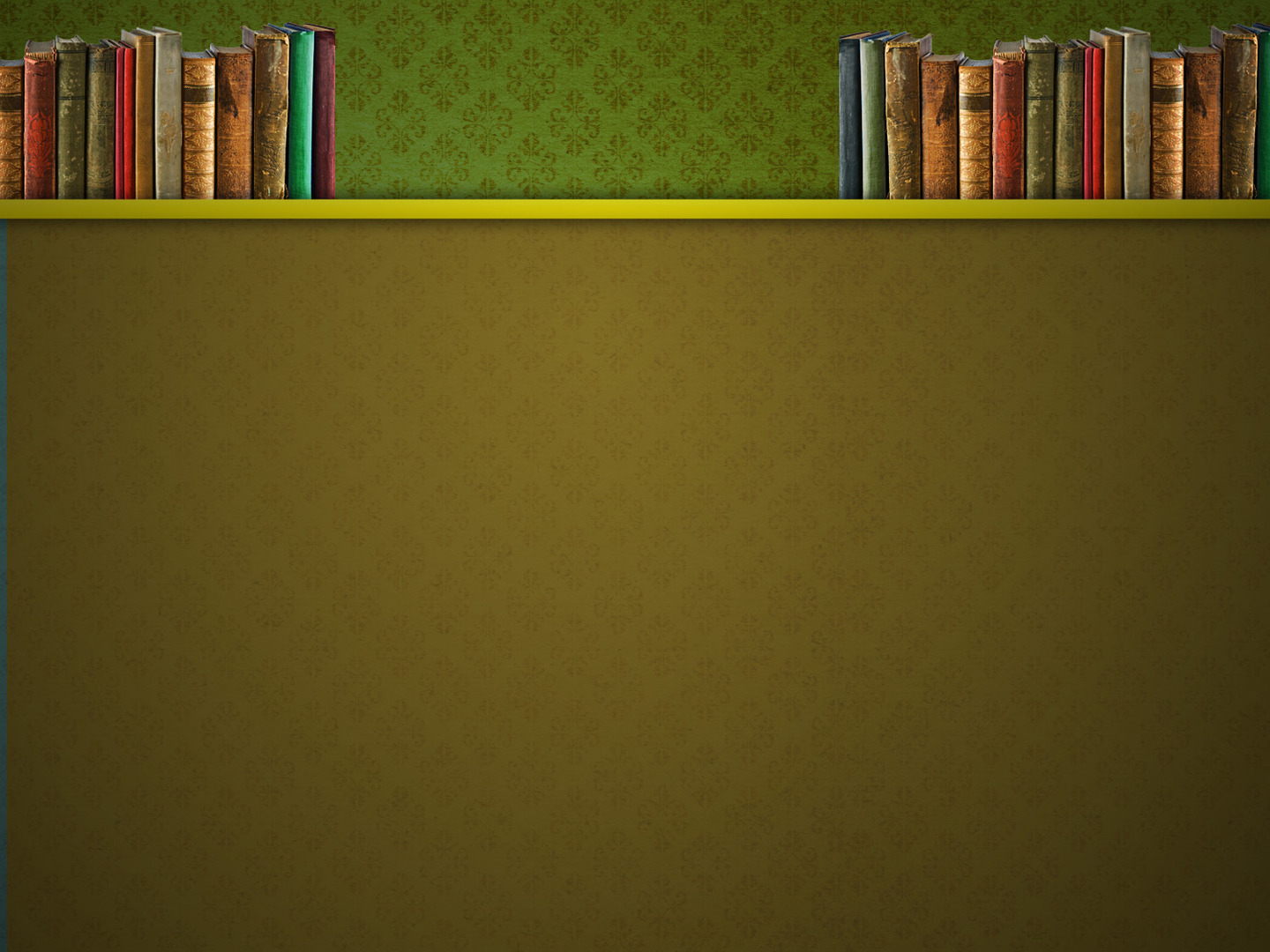 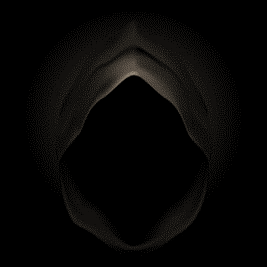 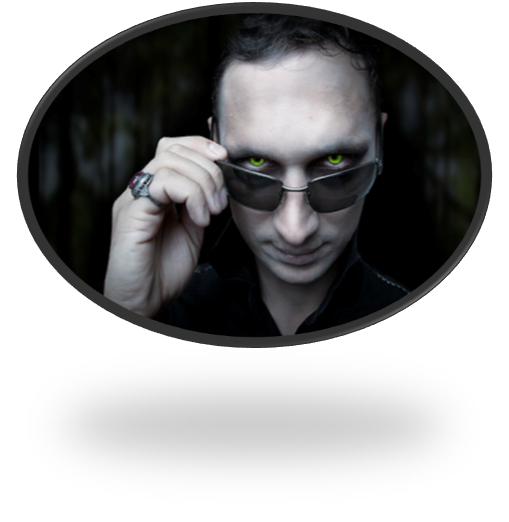 Satan’s
If I Were
MINISTER
(continued)
Exposing False Reasons For Refusing To Preach On
REPENTANCE
The teaching of men versus the teaching of God
False Claims Against Preaching Repentance
You don’t get people to repent by preaching on repentance
“Repentance matters a great deal, but you don’t get people to repent by preaching repentance” (Paul Ellis)
“You don’t get people to repent preaching repentance.”
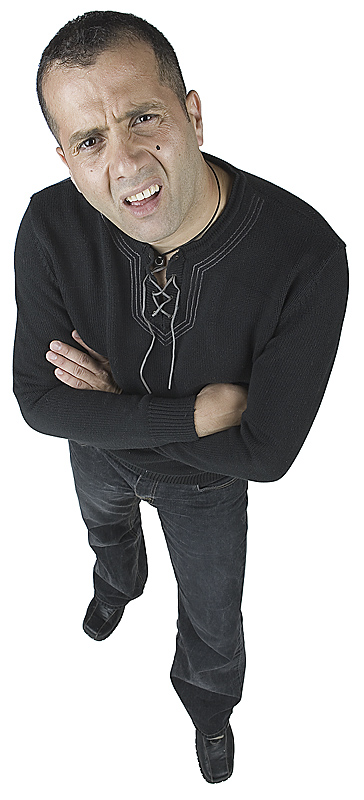 Luke 24:46, 47:
“Then He said to them, ‘Thus it is written, and thus it was necessary for the Christ to suffer and to rise from the dead the third day, and that repentance and remission of sins should be preached in His name to all nations, beginning at Jerusalem.”
False Claims Against Preaching Repentance
Preaching repentance puts people under law
“Preach ‘turn from sin or you’re not saved’ and you are preaching pure law. You are prescribing sin-rejection as a means for salvation” (Paul Ellis)
“Preaching repentance puts people under law.”
Was the Lord’s preaching putting people under Law and not mercy?
Matthew 9:10-13; cf. Lk. 5:32

Were the apostles putting people under law and not mercy?
Acts 2:38; 8:22; 17:30; 20:21; 26:20
Are Christians under Law toward Christ?

1 Corinthians 9:21, “to those who are without law, as without law (not being without law toward God, but under law toward Christ), that I might win those who are without law”
False Claims Against Preaching Repentance
We don’t do anything to deal with our sins
“We don’t do anything to deal with our sins for Jesus has done it all. Our part is to believe the good news and say thank you Jesus! It is when we receive his gift of no condemnation that we are empowered to go and sin no more” (Paul Ellis)
“We don’t do anything to deal with sin.”
The message of a TRUE “grace preacher” Titus 2:11-15
What does grace teach us?
What is to be denied?
Who deals with “denying” ungodliness & worldliness?
“We don’t do anything to deal with sin.”
The message of a TRUE “grace preacher” Titus 2:11-15
Who is to live soberly, righteously, & godly?
Are preachers of grace commanded to preach this?
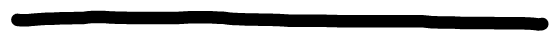 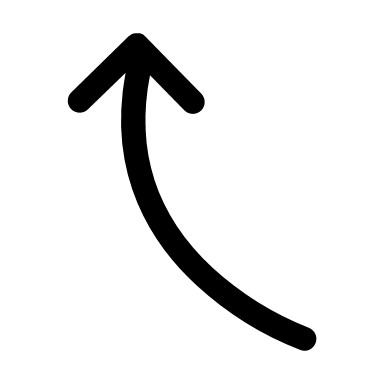 If I were Satan’s Minister…
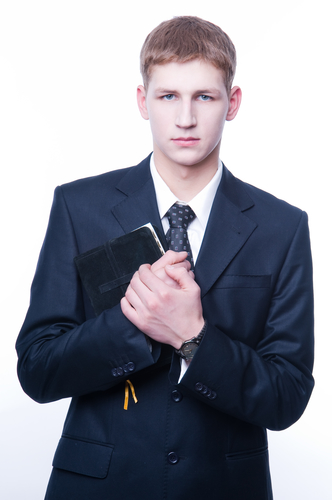 “Repentance and faith are inseparable acts.”
Repentance Distinguished From Faith
ACTS 2
Did They Believe?
Know what?
36  "Therefore let all the house of Israel know assuredly that God has made this Jesus, whom you crucified, both Lord and Christ."
37  Now when they heard this, they were cut to the heart, and said to Peter and the rest of the apostles, "Men and brethren, what shall we do?"
38  Then Peter said to them, "Repent, and let every one of you be baptized in the name of Jesus Christ for the remission of sins; …
Why Say This?
If I were Satan’s Minister…
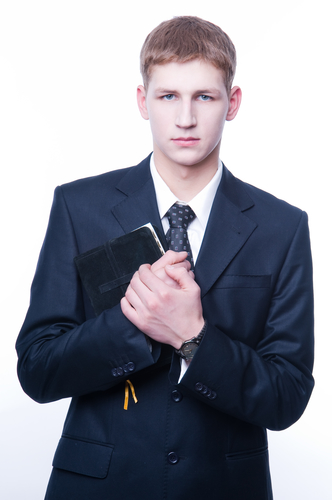 “Repentance and faith are inseparable acts.”
“Repentance is a gift from God.”
Repentance as a GIFT?
2 Timothy 2:24, 25
“And a servant of the Lord must not quarrel but be gentle to all, able to teach, patient, in humility correcting those who are in opposition, if God perhaps will grant them repentance, so that they may know the truth”
Repentance as a GIFT?
Acts 11:18
“When they heard these things they became silent; and they glorified God, saying, ‘Then God has also granted to the Gentiles repentance to life.’”
How does God grant repentance?
Is repentance something man must do for himself (Lk. 13:3)?
If the ability to repent comes from God, then all should be saved (2 Pet. 3:9; cf. Acts 17:30)!
Acts 5:30, 31
HOW?
30  "The God of our fathers raised up Jesus whom you murdered by hanging on a tree.
31  "Him God has exalted to His right hand to be Prince and Savior, to give repentance to Israel and forgiveness of sins.
By His Resurrection and Ascension
By Giving the Spirit to the Apostles (Jn. 16:7-13; Acts 5:32)
By Preaching (Acts 5:19, 20, 25, 42; Matt. 12:41)
God Grants Men Repentance
By having His word preached to them
By giving them opportunity (time) to repent
When God gives someone time and the word, He is granting him repentance (Rev. 2:5, 16, 21)
The need to speedily repent exists for anyone living in sin (Rev. 3:19)
What is Involved in Fruitful Repentance?
Our emotion is changed
2 Corinthians 7:10
Our view of self is changed
Isaiah 6:5; Job 42:6; Luke 5:8; etc.
Our will is changed
Matthew 21:28-31; Proverbs 1:23; Ezek. 33:11
social, health,and wealth gospel
doctrinal tolerance
faith only
Forest ofCLUTTER
denominationalism
Eternal
Life
one-manpastor system
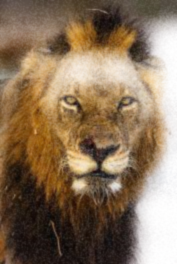 entertainment filled worship
PATH TO LIFE
wholly of grace
minimizing truth/doctrine
worldliness
Matthew 7:13, 14